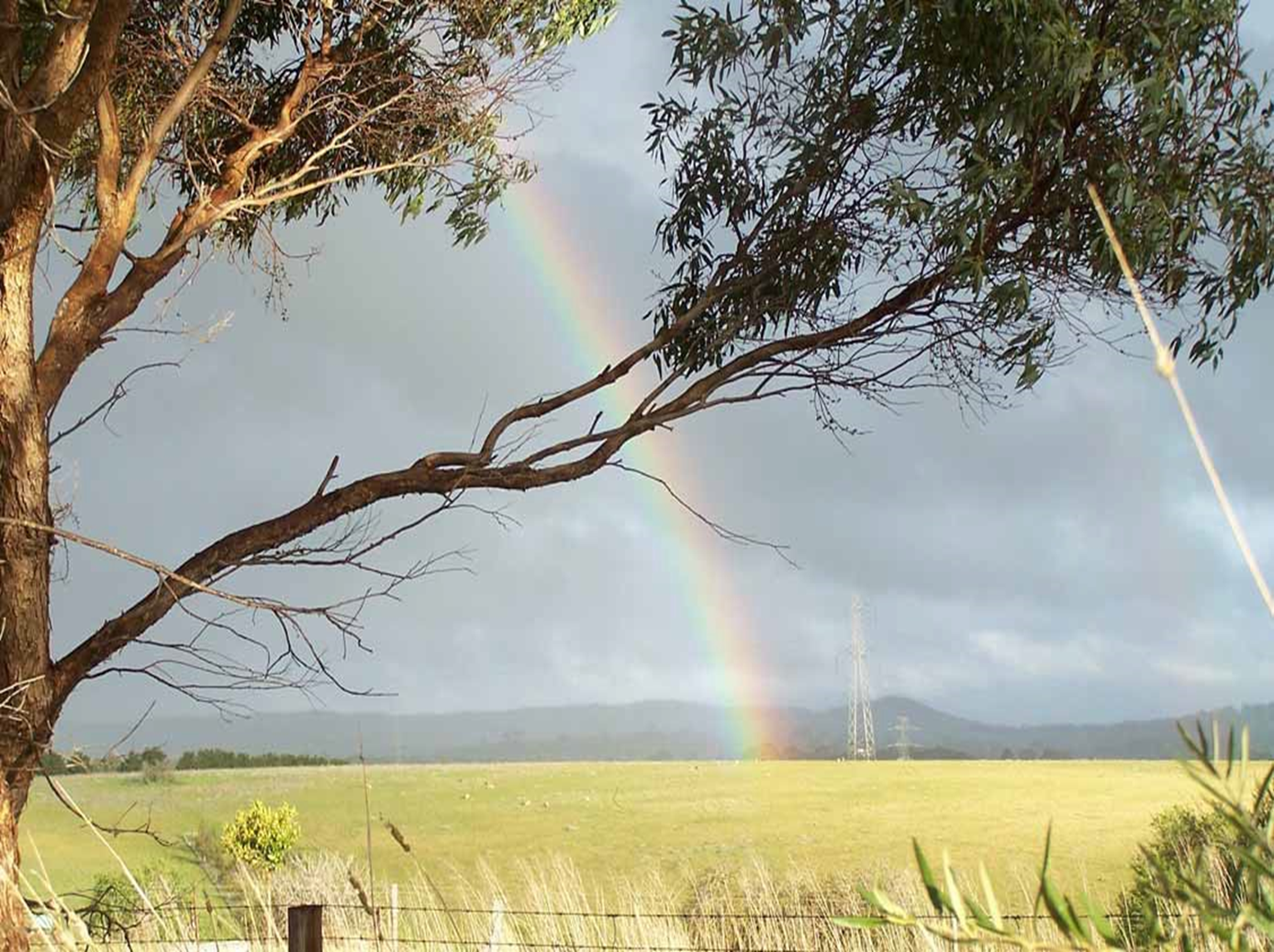 Assessment of &  for Learning
Task 1 (5 min)
In pairs – discuss Summative and Formative assessment.

What do you understand by these two types of assessment ?

Think of examples of how you have used these assessment

Share with the group
Task 1 Summative Assessment
It is designed to provide evidence of achievement to parents, the students themselves and to outside groups e.g. employers, other educational institutions
Task 1  Formative Assessment
A wide variety of methods use to conduct in-process evaluations of student comprehension, learning needs, and academic progress during a lesson, unit, or course.
Task 1 Formative Assessment
Helps teachers identify concepts that students are struggling to understand, skills they are having difficulty acquiring, or learning standards they have not yet achieved so that adjustments can be made to lessons, instructional techniques, and academic support.
Assessment of Learning
The purpose of this kind of assessment is usually SUMMATIVE and is mostly done at the end of a task, unit of work etc.
Assessment of Learning
“Assessment of Learning is the assessment that becomes public and results in statements or symbols about how well students are learning.	It often contributes to pivotal decisions that will affect students’ futures.
Teachers’ Roles in Assessment of Learning:
“Teachers have the responsibility of reporting student learning accurately and fairly, based on evidence obtained from a variety of contexts and applications. 








a rationale for undertaking a particular assessment of learning at a particular point in time


clear descriptions of the intended learning

processes that make it possible for students
Teachers’ Roles in Assessment of Learning:
a range of alternative mechanisms for assessing the same outcomes


public and defensible reference points for making judgements

transparent approaches to interpretation

descriptions of the assessment process


strategies for recourse in the event of disagreement about the decisions.”
Assessment for Learning
The emphasis shifts from summative to FORMATIVE assessment in Assessment for Learning.




Assessment for Learning happens during the learning, often more than once, rather than at the end.

Students understand exactly what they are to learn, what is expected of them and are given feedback and advice on how to improve their work.
Assessment for Learning
“In Assessment for Learning, teachers use assessment as an investigable tool to find out as much as they can about what their students know and can do, and what confusions, preconceptions, or gaps they might have.




The wide variety of information that teachers collect about students’ learning processes provides the basis for determining what they need to do next to move student learning forward.	It provides the basis for providing descriptive feedback for students and deciding on groupings, instructional strategies, and resources.”
Rethinking Classroom Assessment with Purpose in Mind”  Page 29
Teachers’ Roles in Assessment for Learning:
“Assessment for learning occurs throughout the learning process.	It is interactive, with teachers:

aligning instruction


identifying particular learning needs of students or groups

selecting and adapting materials and resources


creating differentiated teaching strategies and learning 

opportunities for helping individual students move forward in their learning 

Providing immediate feedback and direction to students
Assessment for Learning
“Teachers also use assessment for learning to enhance students’ motivation and commitment to learning.	When teachers commit to learning as the focus of assessment, they change the classroom culture to one of student success.”




Task: Think about when you use assessment for learning in your classroom.	Is the kind of feedback you provide to students furthering their learning?


Discuss
Assessment for Learning
Through this process students are able to learn about themselves as learners and become aware of how they learn – become megacognitive (knowledge of one’s own thought processes).




Students reflect on their work on a regular basis, usually through self and peer assessment and decide (often with the help of the teacher, particularly in the early stages) what their next learning will be.




Assessment as learning helps students to take more responsibility for their own learning and monitoring future directions.
Assessment of Learning
Monitoring Metacognition



What is the purpose of learning these concepts and skills?

What do I know about this topic?


What strategies do I know that will help me learn this?

Am I understanding these concepts?


What are the criteria for improving my work?


Have I accomplished the goals I set for myself?

(
Teachers’ Roles in Assessment for Learning
“The teachers’ role in promoting the development of independent learners through assessment as learning is to:


model and teach the skills of self-assessment

guide students in setting their own goals, and monitoring their progress toward them

provide exemplars and models of good practice and quality work that reflect curriculum outcomes

work with students to develop clear criteria of good practice
Teachers’ Roles in Assessment for Learning
guide students in developing internal feedback or self-monitoring mechanisms to validate and question their own thinking, and to become comfortable with ambiguity and uncertainty that is inevitable in learning anything new


provide regular and challenging opportunities to practise, so that students can become confident, competent self-assessors


monitor students’ megacognitive processes as well as their learning, and provide descriptive feedback


Create an environment where it is safe for students to take chances, make mistakes and support is available.”
Assessment for Learning Feedback
“Complex skills, such as monitoring and self-regulation, become routine only when there is constant feedback and practice using the skills.	

Effective feedback challenges ideas, introduces additional information, offers alternative interpretations, and creates conditions for self-reflection and review of ideas…
Assessment for Learning Feedback
If all feedback does is provide direction for what students need to do- that is, the feedback doesn’t refer to students’ own roles in  moving forward to the next learning-they will perpetually ask questions like Is this right? Is this what you want? 

Rather, feedback in assessment as learning encourages students to focus their attention on the task, rather than on getting the answer right. It provides them with ideas for adjusting, rethinking, and articulating their understanding, which will lead to another round of feedback and another extension of learning.”
Assessment for Learning
Think about when you use assessment as learning in your classroom. Do you encourage students  to take risks associated with making their thinking visible?


Discuss
Assessment for Learning
Task:

Further research Assessment for Learning
 
Produce a 10 – 15 question quiz on Assessment for learning by next week.